Strategic National Stockpile
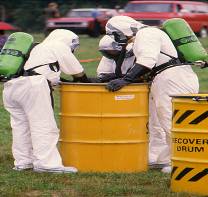 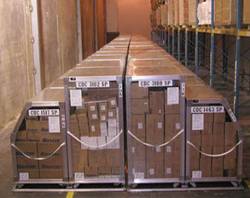 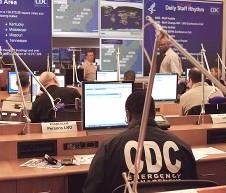 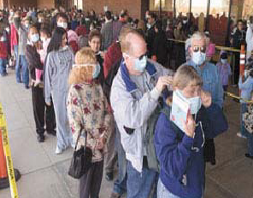 Susan Gorman, Pharm.D., M.S., DABAT, FAACT
Associate Director for Science , Division of Strategic National Stockpile
Office of Public Health Preparedness and Response
TheStrategic National Stockpile
The nation’s repository of antibiotics, chemical antidotes, antitoxins, vaccines, antiviral drugs and other life-saving medical materiel designed to supplement and re-supply state and local public health agencies in the event of an emergency.
Managed by Office of Public Health Preparedness and Response’s (OPHPR) Division of Strategic National Stockpile (DSNS)
Mission:  Prepare and support partners and provide the right resources at the right time to secure the nation’s health.
Rationale for Stockpiling Material
Stockpiled material is normally held for one or more of the following reasons:
A product required is not commercially viable and thus is not commercially available.
The US pharmaceutical supply chain runs under a just in time model, consequently:
A product may be commercially available but not in projected quantities required.
A product may be commercially available but cannot reach affected populations in adequate timeframes and/or in adequate quantities
Normal supply chain cannot dispense to the population at the level required (time or volume)
Strategic National StockpileBackground
Program created in 1999
Limited available material and formulary governance
Push packages and limited SMI/VMI material held in a network of strategically located repositories
Adopted Shelf Life Extension Program (SLEP)
Commercial partnerships for storage, maintenance, and rapid transport
Federal partnerships for purchasing and security
Technical assistance to states/locals for management and utilization of deployed material
Non-scored reviews of SLTT plans
Today’s Strategic National StockpileSupporting National Health SecurityIt’s more than the stuff!
Acquire and manage countermeasures and medical devices to meet PHEMCE created requirements in a manner that assures regulatory compliance, viability and safe effective use 
Develop and support federal/state/local and private sector partners to effectively use SNS material
Create guidance and policy for safe and effective implementation of a countermeasure response
Scientific research
Clinical guidance and support
Regulatory management
Deploy support teams to assist state and local officials during a public health emergency     
Scored SLTT reviews that show return on preparedness investment
Partnerships
Federal
VA
DoD
DHS
DoJ
FDA
USDA
Private Sector
Commercial vendors
Commercial carriers
State and Local Planners
Formulary Development
Based on Category A Biological Threat Agents
Smallpox
Anthrax 
Botulism
Viral Hemorrhagic Fevers
Plague
Tularemia
Chemical
Radiation
Pandemic Influenza
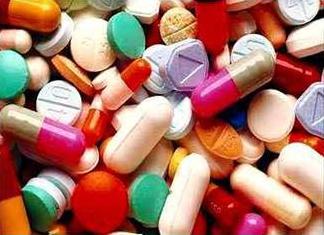 Formulary Development:Requirements Setting
Set by Interagency Public Health Emergency Medical Countermeasures Enterprise (PHEMCE)
Define and prioritize requirements for public health emergency medical countermeasures
Integrate and coordinate research, early and late stage product development, and procurement activities addressing the requirements
Set deployment and use strategies for medical countermeasures held in the Strategic National Stockpile (SNS). 
Annual Review
Formulary Contents
Pharmaceuticals 
Antibiotics (Oral and Intravenous)
Chemical (nerve agent) Antidotes
Vaccines, Antivirals and Antitoxins
Other Emergency Medications
IV Administration Supplies 
Airway Management Supplies (Pediatric and Adult)
Items for Radiation, Burn and Blast, Wound Care
Pandemic Influenza
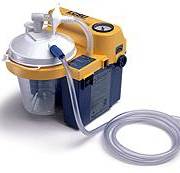 Radiation Specific Countermeasures
Neupogen (filgrastim)
Radiogardase (Prussian blue)
Calcium & Zinc DTPA
Other Related Countermeasures
Anti-emetics
Antimicrobials, antifungals, antivirals
Seizure control, pain control
Vasopressors
Sedatives/paralytics for intubation/ventilator support
[Speaker Notes: Human granulocyte-colony stimulating factor
For treatment of acute radiation sickness
Not FDA approved for this indication
Given by IV or subcutaneous route
PB: Radiogardase (Prussian blue) – Heyl
FDA approved
Treat internal contamination 
Oral administration
Enhance fecal excretion of isotopes by ion exchange
Radioactive cesium
Radioactive or nonradioactive thallium 
DTPA: FDA approved
Treat internal contamination
Chelator for absorbed multivalent radioisotopes such as plutonium, americium, others
Product manufactured by Hameln and distributed in US by Akorn
200mg/ml; 5ml ampule
Kytril (granisetron) - Roche
Antiemetic
IV administration
1mg/ml vial
Selective inhibitor of type 3 serotonergic receptors
Promethazine
Antiemetic/sedative
IV or IM administration
25mg/ml ampule]
Burn/Blast/Trauma Countermeasures
Bandages, sterile dressings
Silvadene cream, bacitracin ointment
Sutures/needles
Sterile laceration repair kits
Sterile skin staplers
Fluoroscein dye strips
1% lidocaine with and without epinephrine
Opthalmic antibiotic ointment
IV Administration Supplies
Alcohol pads
Gloves	
IV administration sets
IV fluids
Syringes/needles
Intermittent injection sites
Sodium chloride flushes
Airway Maintenance Supplies
Manual pulmonary resuscitators/CO2 detectors
Laryngoscopes	
Oropharyngeal airways
Endotracheal tubes/stylettes
Oxygen masks/tubing/nasal cannulas
Suction catheters/units
Ventilators and ancillary supplies
Formulary Development:Acquisition Considerations
R = rotation capabilities-can drugs be rotated?
E = effectiveness of drugs for a particular disease
A = availability of items
S = storage considerations 
O = operational considerations
N = need for ancillary supplies
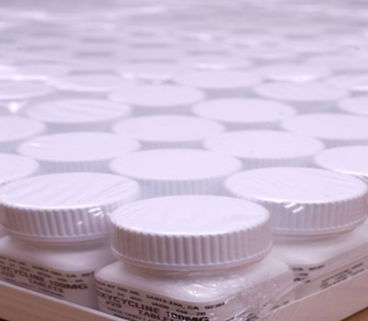 Emergency Response Concept
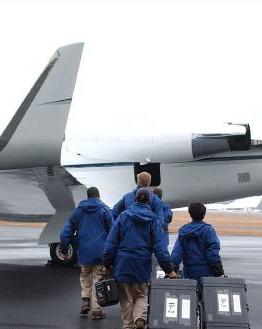 Provide threat-appropriate delivery mechanism
Provide rapid delivery of a broad spectrum of support for an ill-defined threat in the early hours of an event
Provide specific materiel when a threat is known 
Provide technical assistance to receive and effectively distribute Strategic National Stockpile materiel
Broad Spectrum Support:12-hour Push Packages
Pre-packed and configured materiel assembled in transport-ready containers (50 tons)
Pre-positioned in secure facilities near major transportation hubs
Delivered rapidly by commercial transport partners
Color coded and numbered containers for rapid identification by state and local authorities
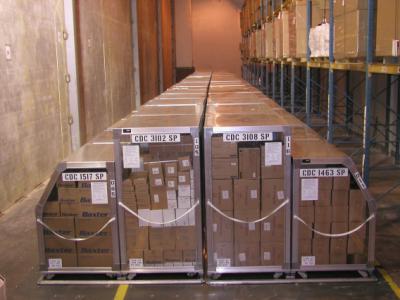 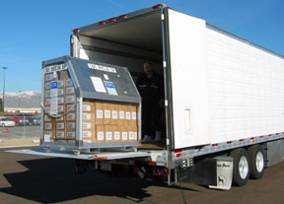 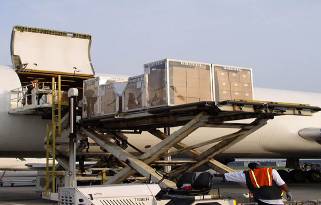 Strategic National StockpileManaged Inventory
Stockpile Managed Inventory
Held in a 3PL (third party logistics) model
Appropriate where rapid response or quantities of commercially available material exceeds supply chain capability
Appropriate where countermeasures are not commercially available
Vendor Managed Inventory
Appropriate where supply chain capability is not exceeded by time or quantity required
Forward Placed Caches:CHEMPACK
Chemical nerve agent antidotes require administration too rapidly to centrally manage and move as needed
Nationwide “joint venture” program
Forward placement of nerve agent antidotes
Integrated into local Hazardous Material response
Containerized storage
Remote monitoring
Uniform Formulary
Two configurations
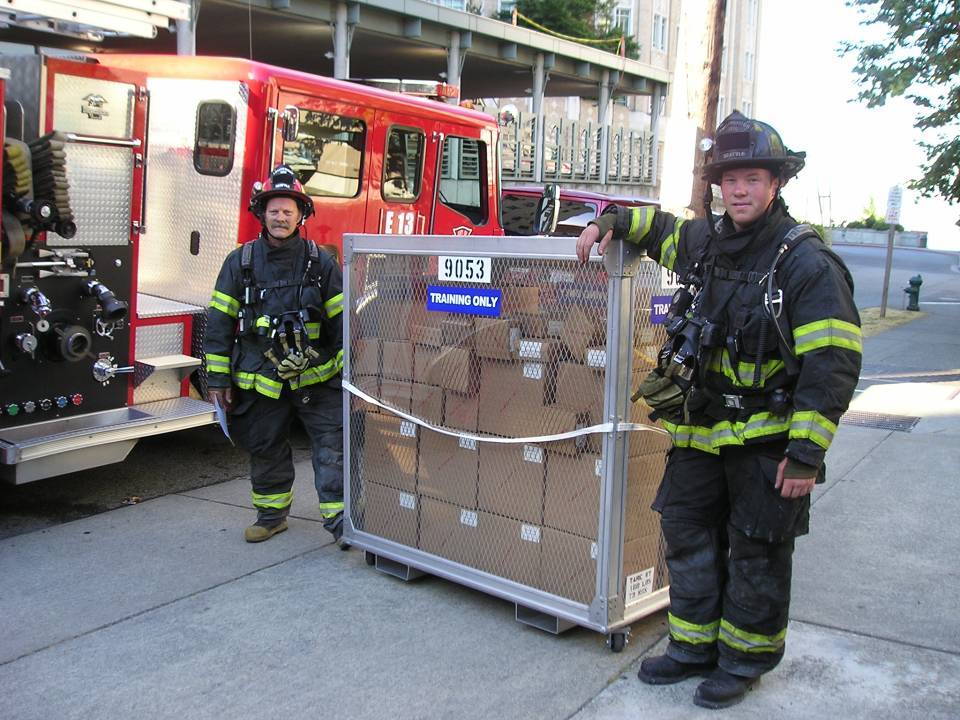 >1,900 CHEMPACK  containers in >1,300 cache sites
>90% of US Population within a 1 hour response
DTPA Forward Placement Project
Voluntary program to protect major US cities
Integrated into local RDD response 
Local storage and control
Calcium & Zinc DTPA
Permits rapid chelation of internal contamination with plutonium, americium, or curium.
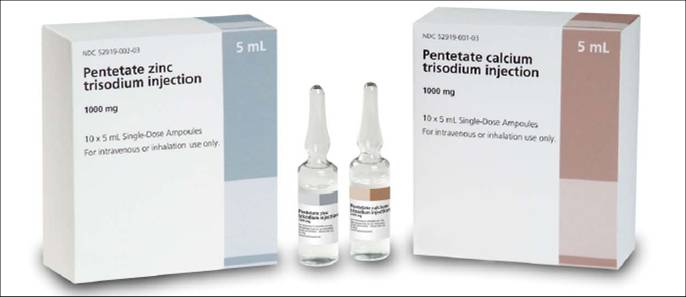 Federal Medical Stations (FMS)
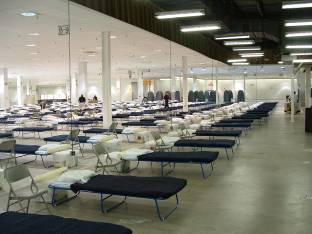 Modular deployable medical surge support caches 
250 Beds per “station”
Medical supplies, pharmaceuticals and equipment for 3 days
Designed for non-acute care
Configured for rapid movement
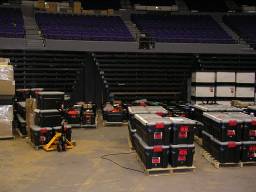 DSNS Deployable Teams
Stockpile Services Advance Group (SSAG)
Experts on SNS response and state/local capability
Provides short-term technical assistance
Members represent DSNS at Emergency Operations Center (EOC), IRCT, etc.
Receiving, Staging and Storing (RSS) Task Force
Assists with receipt, staging, onward movement and re-supply
Federal Medical Station (FMS) Strike Team
Helps state/local officials set up, re-supply and recover
DSNS Provides Technical Assistance
Pre Event
Version 10.02: Receiving, Distributing and Dispensing Strategic National Stockpile Assets
Cities Readiness Initiative (CRI)
Technical assistance to the 62 state, locality, and U.S. insular area public health departments funded by CDC’s Public Health Emergency Preparedness cooperative agreement
State and local exercise support and evaluations
Classroom instruction
Satellite Educational Broadcasts 
Pilot program for Strategic National Stockpile field staff
Post Event
DSNS Deployable Teams (SSAG, RSS Task Force, FMS Strike Team)
SNS Asset Request Flow
State Requests Federal Assistance
2.
1.
Need for Drugs and Medical Supplies Exceeds Local & State Resources
Discussion with key officials:          (i.e. HHS, DHS, CDC, State, etc)
4.
Augments Federal, State, Local Medical Materiel Resources
Federal Officials Deploy SNS Assets
3.
Division of Strategic National Stockpile
Request Procedure
National Response Plan does not have to be activated
Presidential Disaster Declaration does not have to be in effect
Summary of Response
Request for assets is made and approved
DSNS delivers  medical countermeasures (MCM) to predesignated Receive/Store/Stage (RSS) locations
State/city further distributes MCM to points of dispensing (PODs) or other designated locations (i.e. hospitals)
PODs are opened/staffed
Open/closed PODs
Non medical vs medical model
Use of MCM under IND or EUA
Information materials
EUA vs. IND
EUA Sequence
****EVENT****
Declaration and Determination
EUA Request  and Authorization
Countermeasure Distribution
EUA Conditions
EUA Termination
EUA Conditions
Information for Health Care Providers/Authorized Dispensers*
Information for Recipients*
Adverse Event Reporting/Monitoring*
Recordkeeping/Access*
Compliance with Good Manufacturing Practices
Advertising
Restricted Distribution
Data Collection/Analysis
Questions?http://www.cdc.gov/phpr/stockpile/stockpile.htm